Каждый день нам школа дарит встречу
С другом, знаниями,  мудростью, мечтой….
Каждый день здесь  радостью отмечен,
Если не заполнен пустотой.
Орфографическая разминка
Стараю(тся, ться),  ко(л,лл)ектив, к..бинет, встр..чает, пр..сторный,  уч..ников,  кла(с,сс)а, научи(тся, ться)
Школа(греч.) schole – «отдых, досуг»
Тире между подлежащим и сказуемым
Задачи урока:
1.учиться находить в предложении  ………
2. определять, чем выражены…..
3. видеть место постановки …….в предложении
4. составлять предложения самостоятельно
Тире между подлежащим и сказуемымЗемля велика и прекрасна.Земля  наш общий дом.
сущ., И.п.                 сущ., И.п.
Древняя Русь (VIII-XIII век)
Князь Владимир(Красное Солнышко)
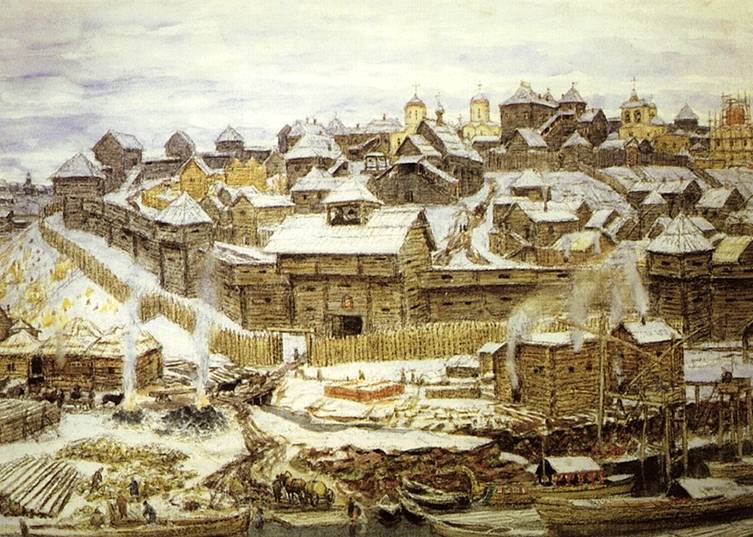 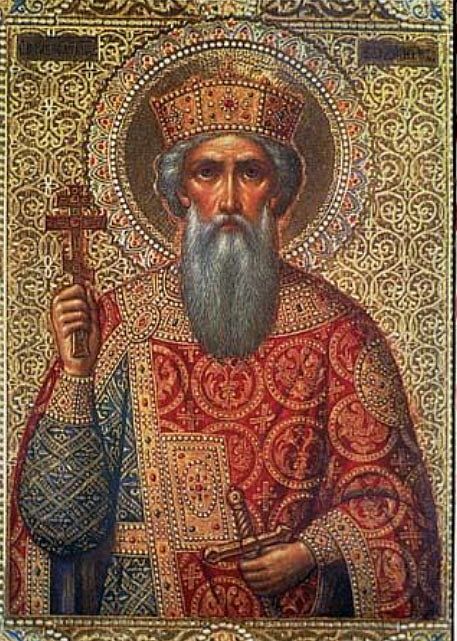 сущ., И.п.
сущ., И.п.
Книги – это реки, которые наполняют вселенную.
1) Чтение – вот лучшее учение.
3) Книга – это история народов земли.
2) Хорошая книга – праздник.
3) Книга – верный друг и советчик.
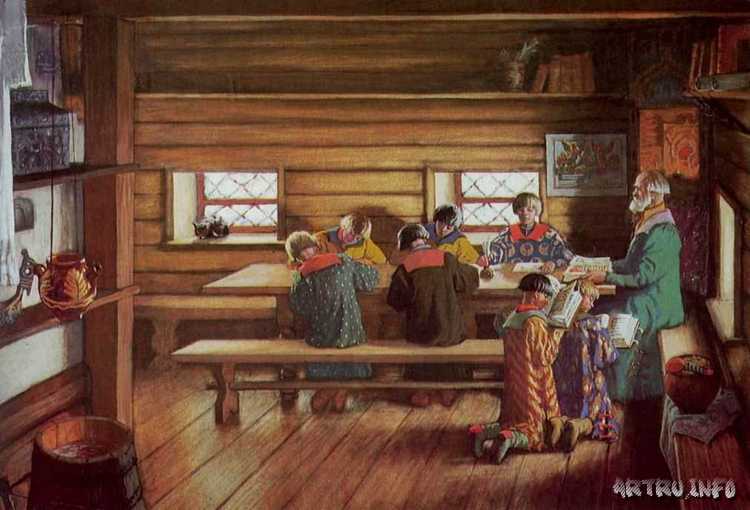 Б.М. Кустодиев «Земская школа в московской Руси» 1907 г.
Наша школа    это   _____?___и красивое ___?_____в центре села. С __?___    года школа распахивает  двери перед учениками,  педагогами  и гостями.
     Каждое утро  ___?_____ вестибюль наполняется весёлым гомоном ребят. Наш вестибюль   это ______?______ и светлое ______?____перед входом во внутреннюю часть школы.  Здесь  вы увидите много  роскошных   _____?____  цветов,  познакомитесь  с  разными объявлениями  на информационном стенде.       Тут же   _________?_____           место для хранения одежды.  В гардеробе  школьники успевают не только снять верхнюю одежду, но и обменяться  шутками, новостями. Уточнив расписание, ученики торопятся в классы.  Навстречу  интересным урокам .
1. Доброе слово дверь в душу.
2. Ум великое дело.
3.Голова научит, руки сделают.
4.Умный товарищ половина дороги.
5.Умный молчит, когда дурак ворчит.